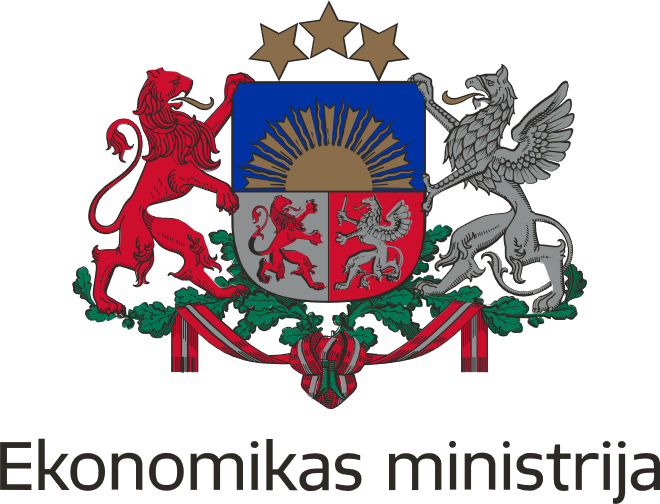 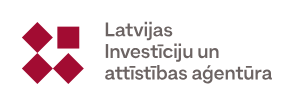 aizdevums ar kapitāla atlaidi eksportējošiem komersantiem lielo investīciju projektu atbalstam
Irina Nožkina
Korporatīvās darījumu daļas vadītāja vietniece
Irina.Nozkina@altum.lv
+371 25 655 819
[Speaker Notes: ALTUM loma un projektu vērtēšana]
Saturs
ALTUM investīciju aizdevums ar kapitāla atlaidi
ALTUM papildaizdevums
Finansēšanas struktūra
aizdevums ar kapitāla atlaidi
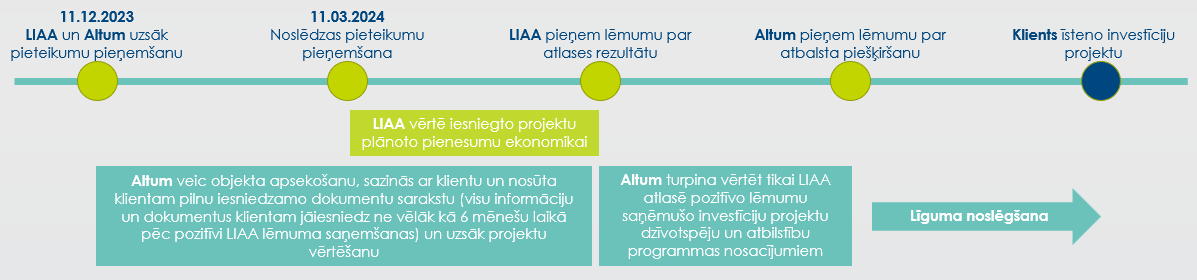 ALTUM uzsāk aizdevuma pieteikuma ar kapitāla atlaidi (projekta) vērtēšanu pēc pieteikuma saņemšanas!
KO MĒS VĒRTĒJAM?
AML
Atbilstība programmas aizdevuma nosacījumiem 
Darījuma finanšu struktūra 
Uzņēmuma un projekta dzīvotspējas vērtējums
AML
Atbilstība AIZDEVUMA nosacījumiem
vidējo un lielo komersantu statuss
atbalstāmās nozares
plānotās investīcijas ir vismaz 
10 milj. EUR apmērā
investīcijas ražošanas /
pakalpojumu sniegšanas uzsākšanai vai paplašināšanai
AIZDEVUMU IZSNIEDZ TIKAI KAPITĀLA ATLAIDES APMĒRĀ
Līdz 30% no projekta attiec. izmaksām (materiālo un nemateriālo aktīvu izmaksas, piemēram, iekārtas), būvniecības un nekustamā īpašuma iegādes izmaksām līdz 40%
Līdz 10 mEUR liels aizdevums, ievērojot pieļaujamās atbalsta intensitātes
Projekts nav uzsākts pirms aizdevuma pieteikuma iesniegšanas ALTUM un LIAA
Termiņš līdz 20 gadiem
MaKSIMĀLĀ atbalsta intensitāte (līdz 55 MILJ. EUR )
50% (lielie)
vai 60% (vidējie)
50% (lielie)
vai 60% (vidējie)
30%* (lielie)
vai 40% (vidējie)
50% (lielie)
vai 60% (vidējie)
50% (lielie
vai 60% (vidējie)
*Rīga un Pierīga, t.sk. Limbažu, Ogres, Saulkrastu un Tukuma novados
KAM FINANSĒJUMU NEPIEŠĶIR?
enerģiju ražojošās iekārtām
apgrozāmajiem līdzekļiem
PVN apmaksai
projekta sagatavošanas darbiem
transportlīdzekļu iegādei
Darījuma finanšu struktūra
Uzņēmumu vēsturiskie dati
 Plānotā naudas plūsma - kādi būs finanšu rādītāji pēc projekta pabeigšanas un līdz 	kapitāla atlaides saņemšanas
UZŅĒMUMA UN PROJEKTA DZĪVOTSPĒJA
Starta finanšu koeficienti MIN. prasības (pēc pēdējā noslēgtā gada pārskata datiem)
 DSCR 
 Pašu kapitāls / aktīvi 
 Neto saistības / EBITDA 

Finanšu koeficienti pēc projekta realizācijas
 DSCR min. 
 Pašu kapitāls / aktīvi 
 Neto saistības / EBITDA
PĒCUZRAUDZIBA UN KAPITĀLA ATLAIDE
Kapitāla atlaide ir aizdevuma daļējs vai pilnīgs pamatsummas samazinājums
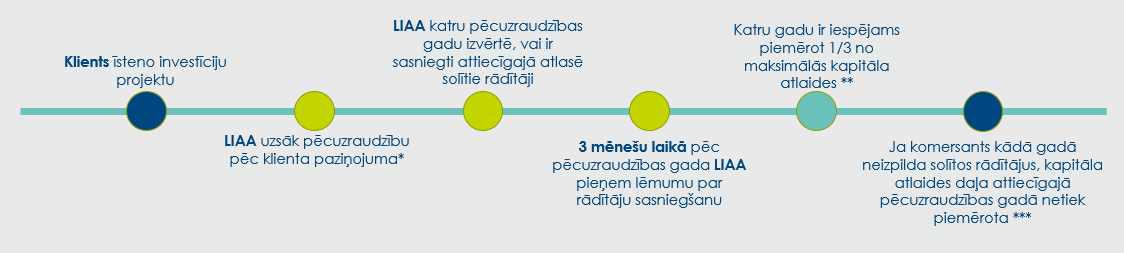 * – vai pēc 2 gadiem pēc projekta pabeigšanas, ja nav saņemts klienta paziņojums
** – par vienu trešdaļu var tikt samazināta ALTUM izsniegtā aizdevuma pamatsumma
*** – komersants zaudē vienu trešdaļu no projektam maksimāli pieejamās kapitāla atlaides apjoma
Papildaizdevuma pieteikuma izskatīšana
Investīciju projektam, par kuru iesniegts pieteikums aizdevumam ar kapitāla atlaidi, līdzfinansēšanai ir pieejams Altum papildaizdevums.
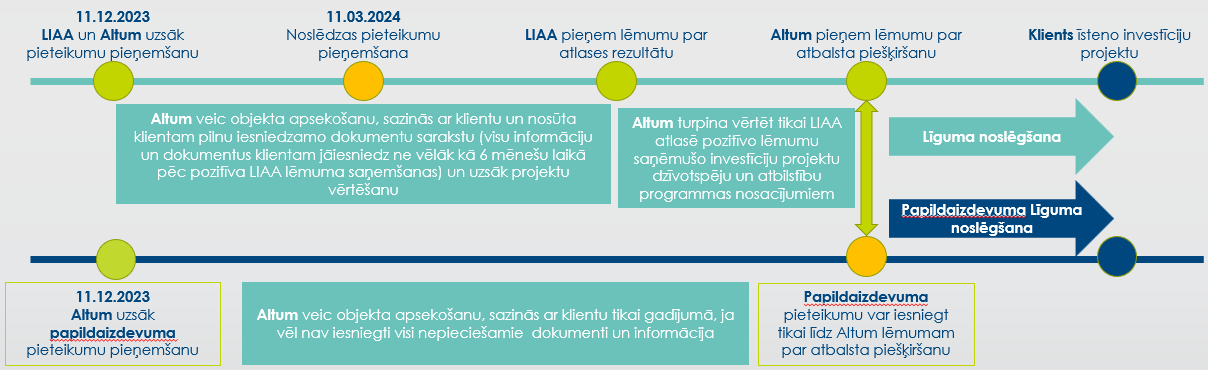 Līdz 30 milj. EUR, ievērojot pieļaujamās atbalsta intensitātes. Papildaizdevumu var piešķirt tikai, ja ir piešķirts aizdevums ar kapitāla atlaidi un tas attiecās uz tam pašām attiecināmajām izmaksām
Termiņš līdz 20 gadiem
Pamatsummas atmaksu sāk 2 gadu laika pēc investīciju projekta pabeigšanas
Papildaizdevumam var pieteikties, ja investīciju projekts nav uzsākts
Papildaizdevumam nav piemērojama kapitāla atlaide
Finansēšanas struktūras veidi 3.kārtai
* Altum aizdevums ar kapitāla atlaidi
** Ievērojot atbalsta intensitātes noteiktajā reģionā
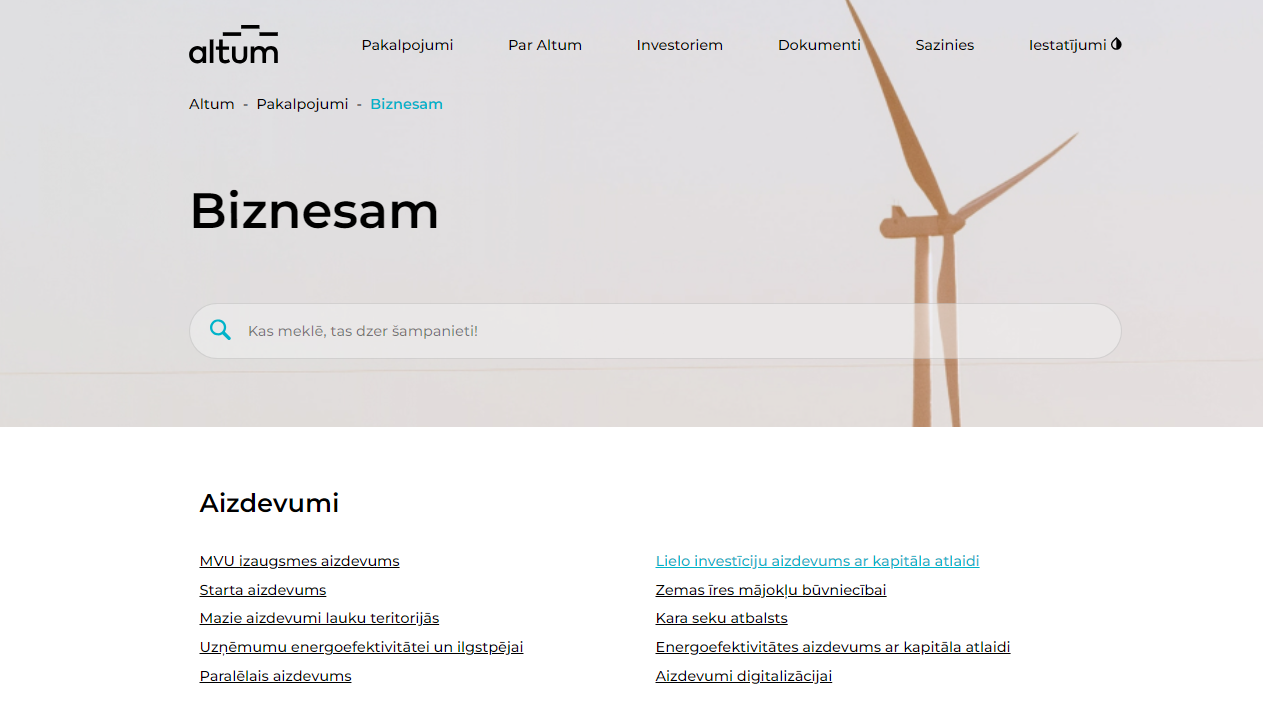 Kur meklēt informāciju?
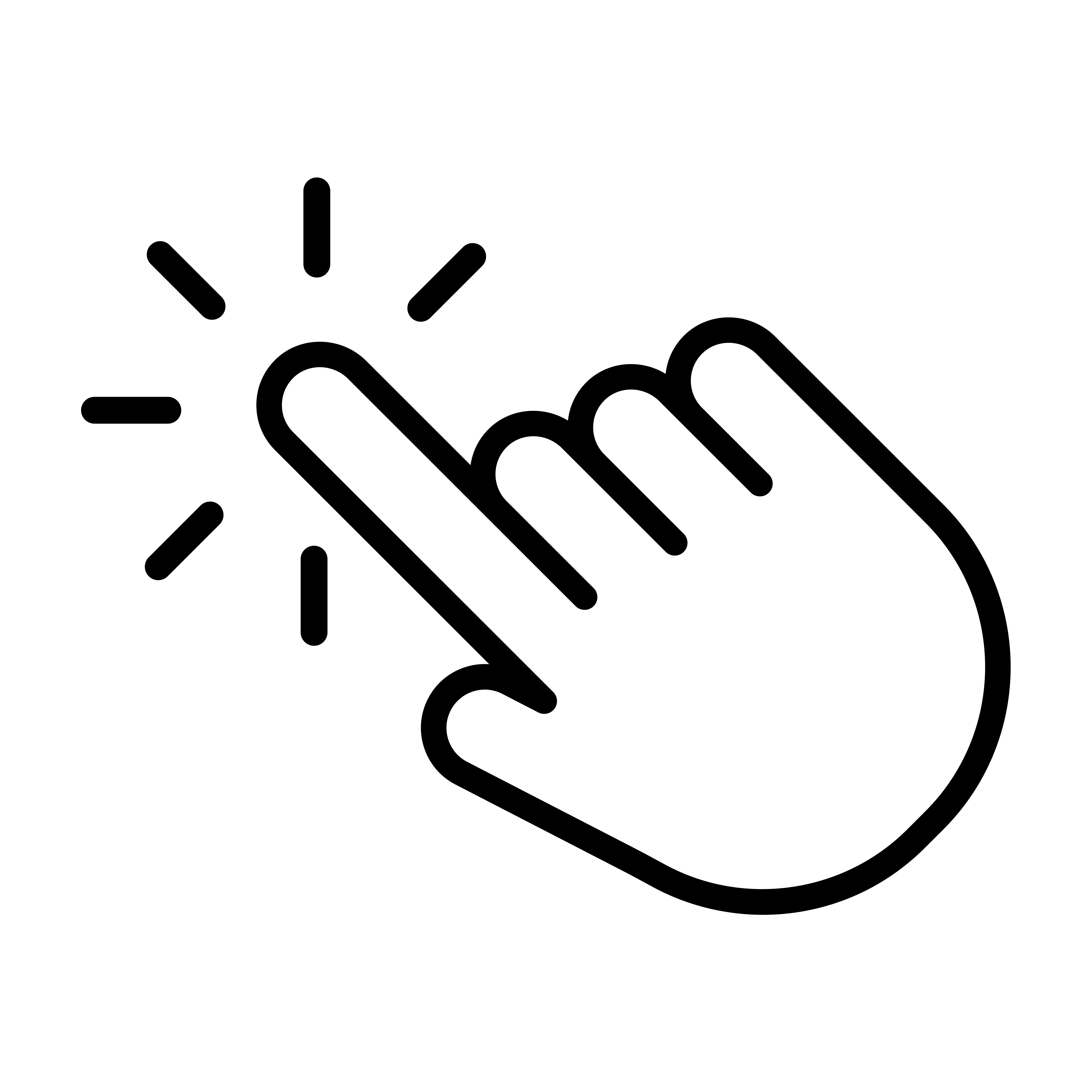 Gaidīsim Jūsu pieteikumus!
Irina Nožkina
25 655 819
www.altum.lv
irina.nozkina@altum.lv